История русского лицея
Все тот же прежний дух Лицея, 
Добром и честью пламенея,  
Горит в сердцах его детей.  
Всегда питомец был Лицея  
С высоко поднятым челом.  
И не запятнано и чисто  
Все так же имя лицеиста  
От прошлых лет до наших дней,  
И те же узы дорогие  
Связали курсы всех годов!
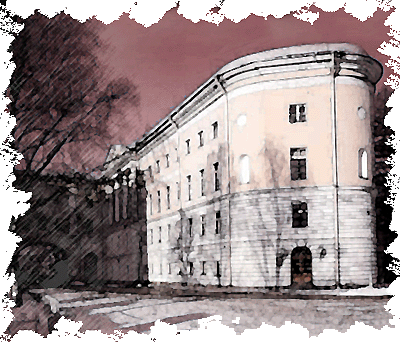 Лицейское образование в России
• Слово «лицей» происходит от греческого «ликей» – 
древнегреческая школа в Афинах, основанная Аристотелем в 335 году до н.э.  
• Лицей в России - сословное привилегированное учебное 
заведение для детей дворянской знати, готовившее высших государственных чиновников всех ведомств. 

Лицеи имелись в ряде городов.
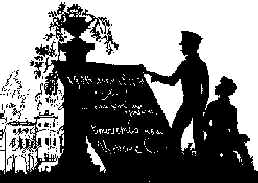 Ришельевский лицей  
               Открыт в Одессе в 1817 году по замыслу герцога  А.Э. Ришелье
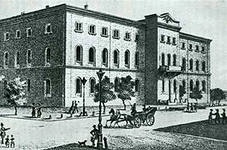 Ярославский юридический лицей  
Открыт в 1803 году горнопромышленником Демидовым и назывался  
«Ярославское демидовское высших наук  училище».
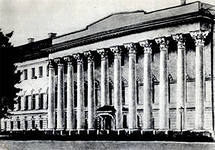 Нежинский лицей  
Основан в  1820 году на средства князя А.А.Безбородко
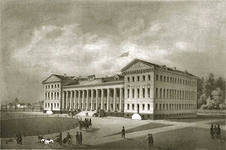 Царскосельский лицей. 
В 1810 году в Царском Селе под Петербургом.
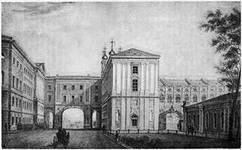 Открытие  Императорского лицея в России
• Император  Александр I.
Императорский лицей в России.
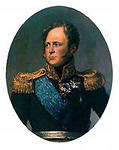 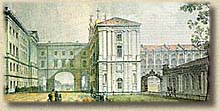 Как выглядел Царскосельский лицей
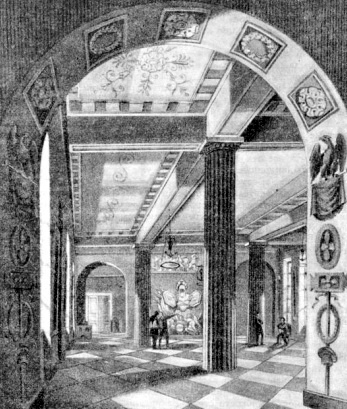 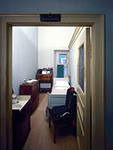 Лицейский зал. В этом зале Пушкин читал перед Державиным свое стихотворение "Воспоминания в Царском Селе".
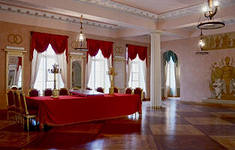 УЧЕБНЫЙ КЛАСС
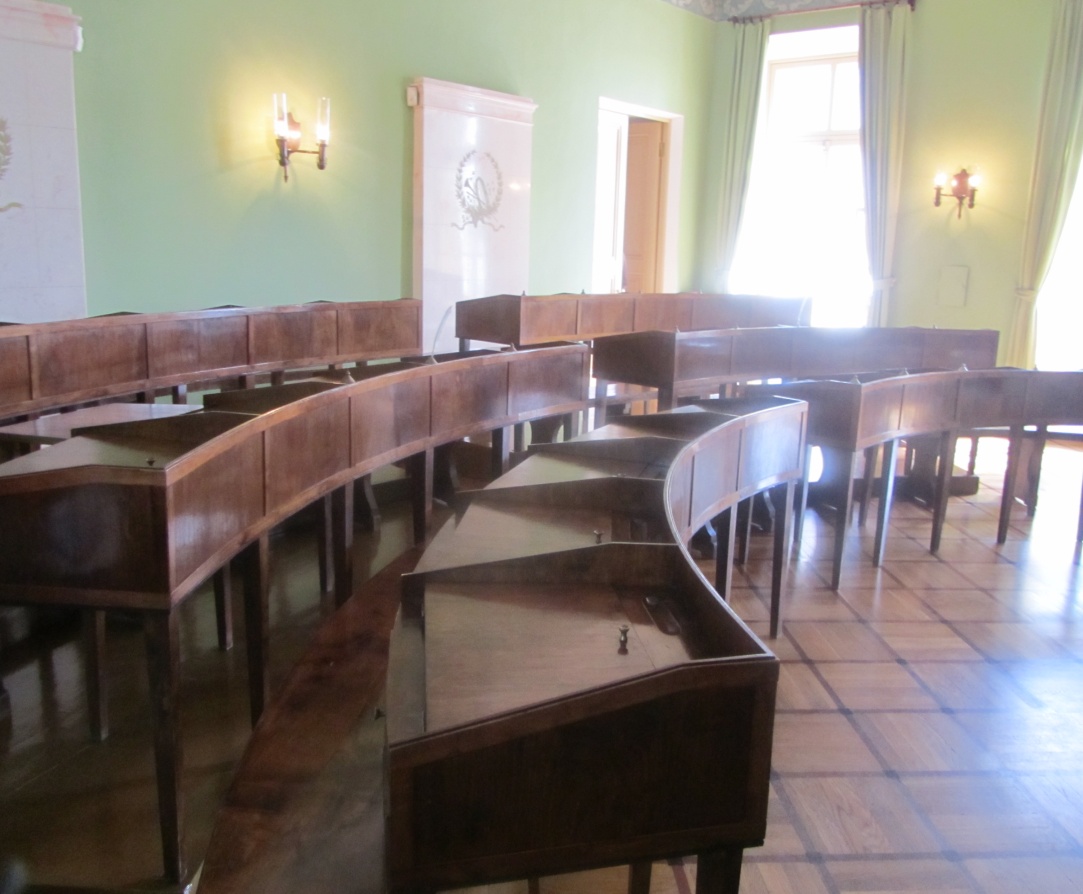 БОЛЬШОЙ ЗАЛ
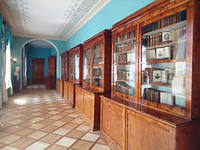 ЗДАНИЕ ЛИЦЕЯ
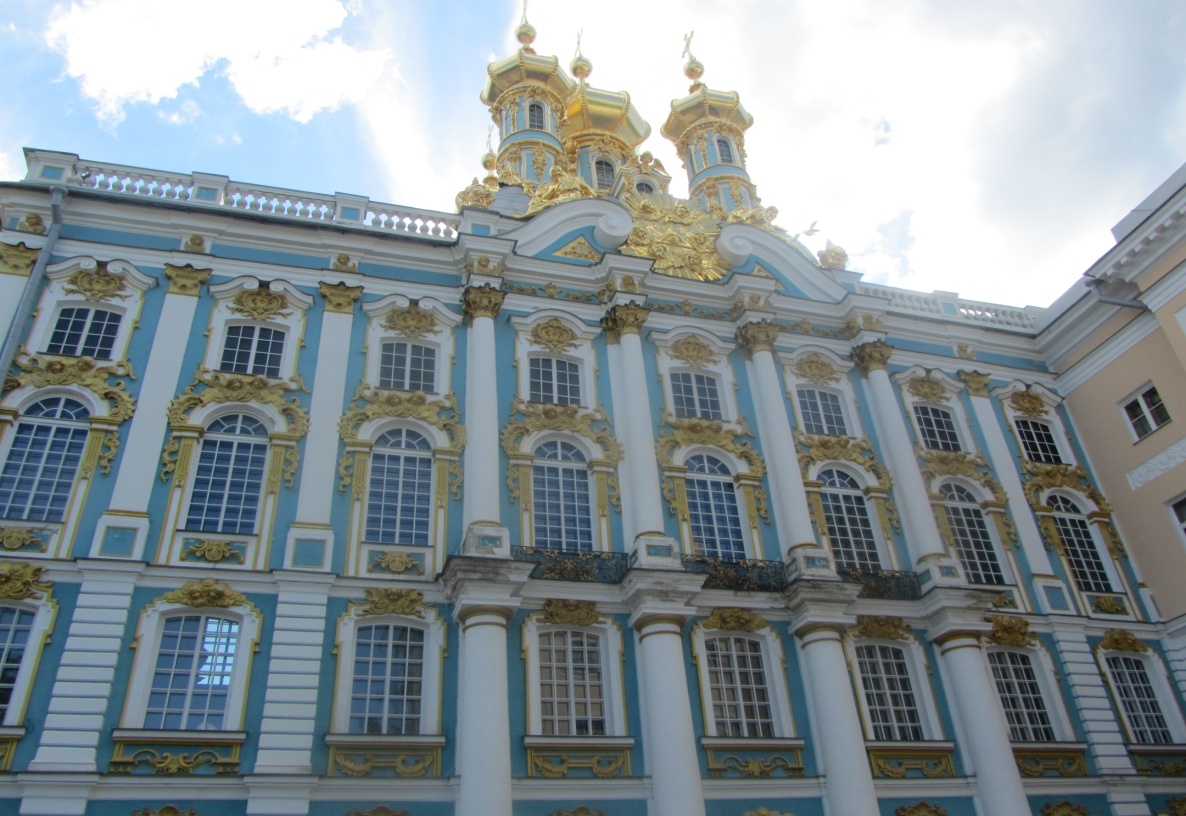 БИБЛИОТЕКА
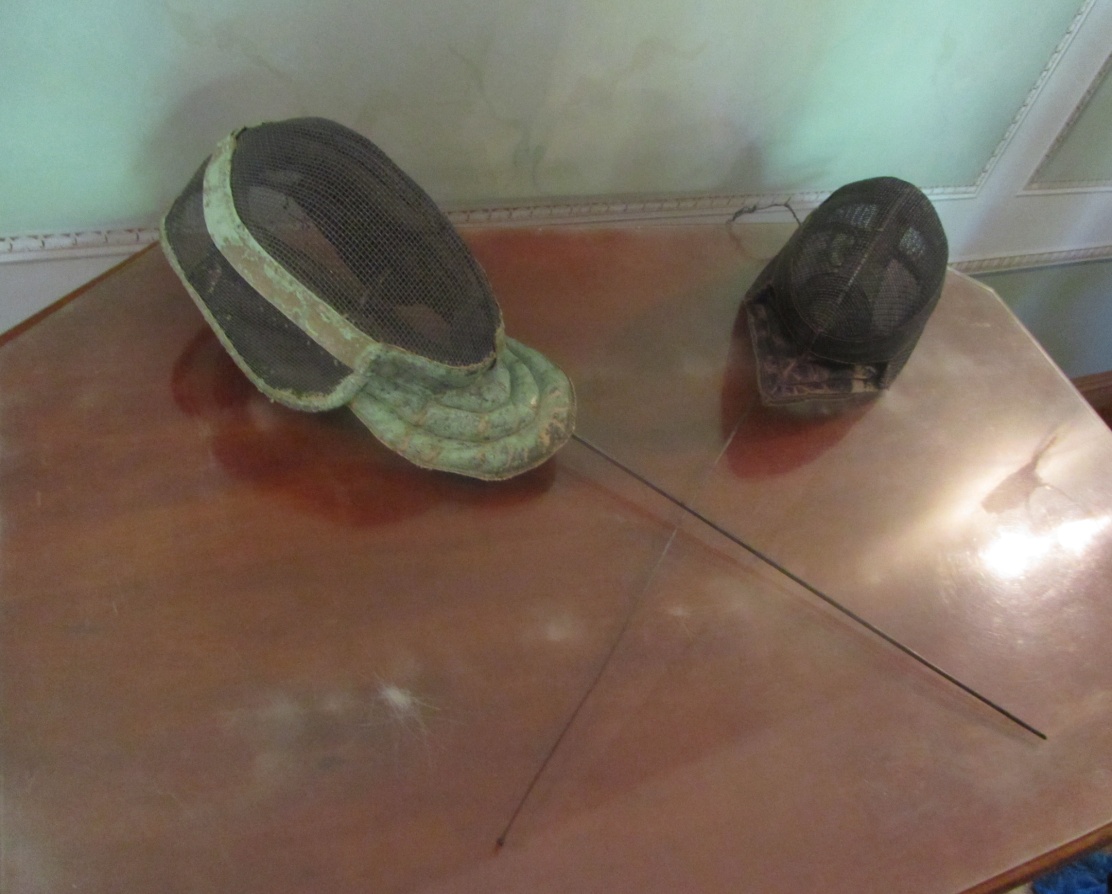 КАБИНЕТ ФИЗИКИ
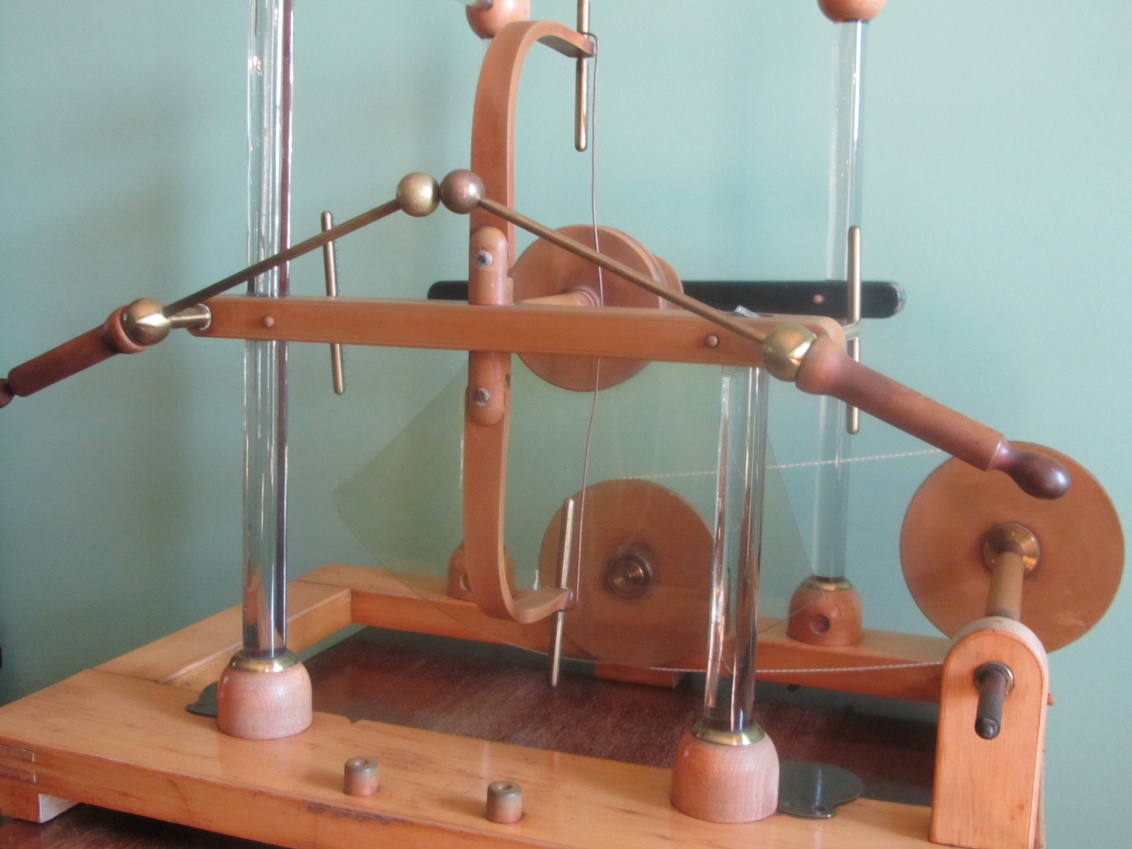 ПРИНАДЛЕЖНОСТИ ДЛЯ ФЕХТОВАНИЯ
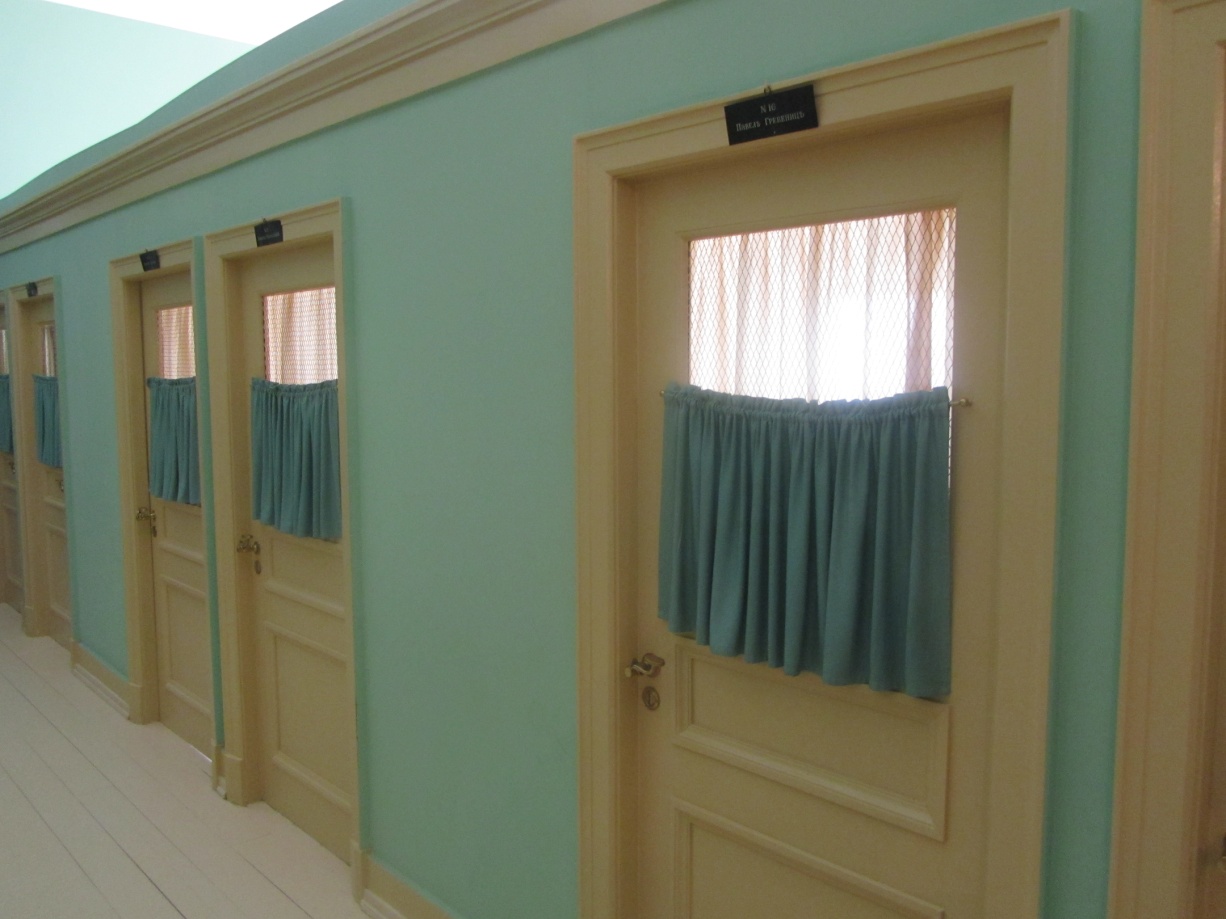 КАБИНЕТ МУЗЫКИ
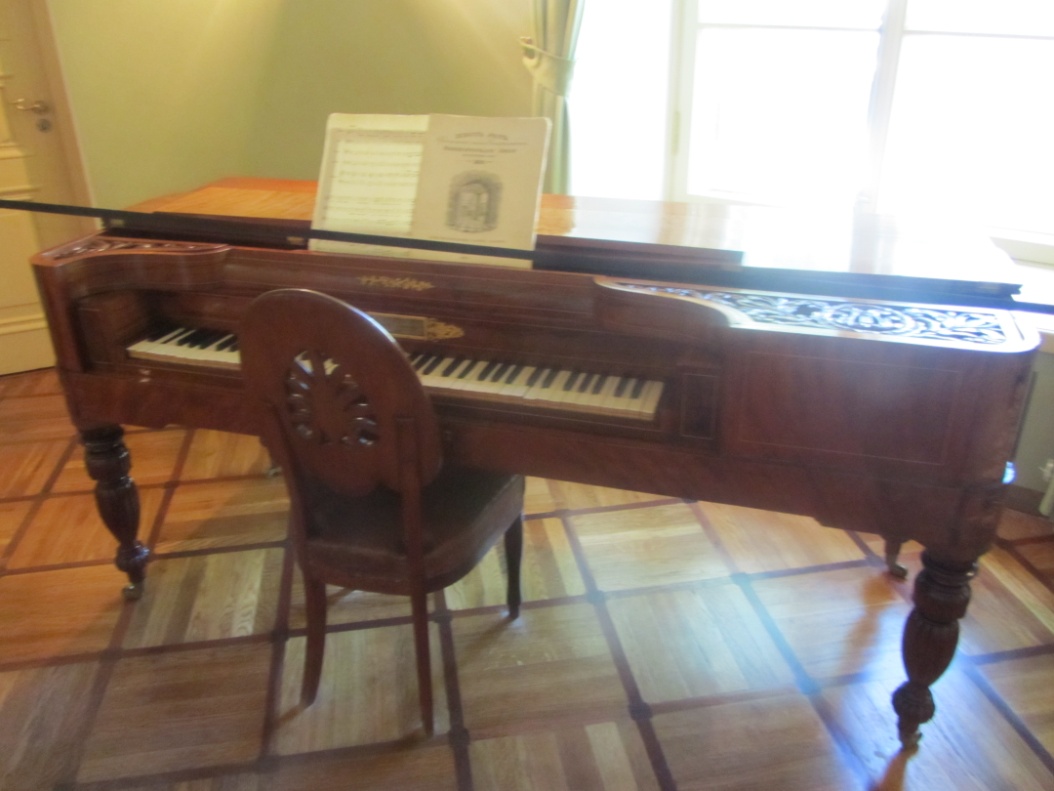 КОРИДОРЫ ЛИЦЕЯ
(СПАЛЬНИ ЛИЦЕИСТОВ)
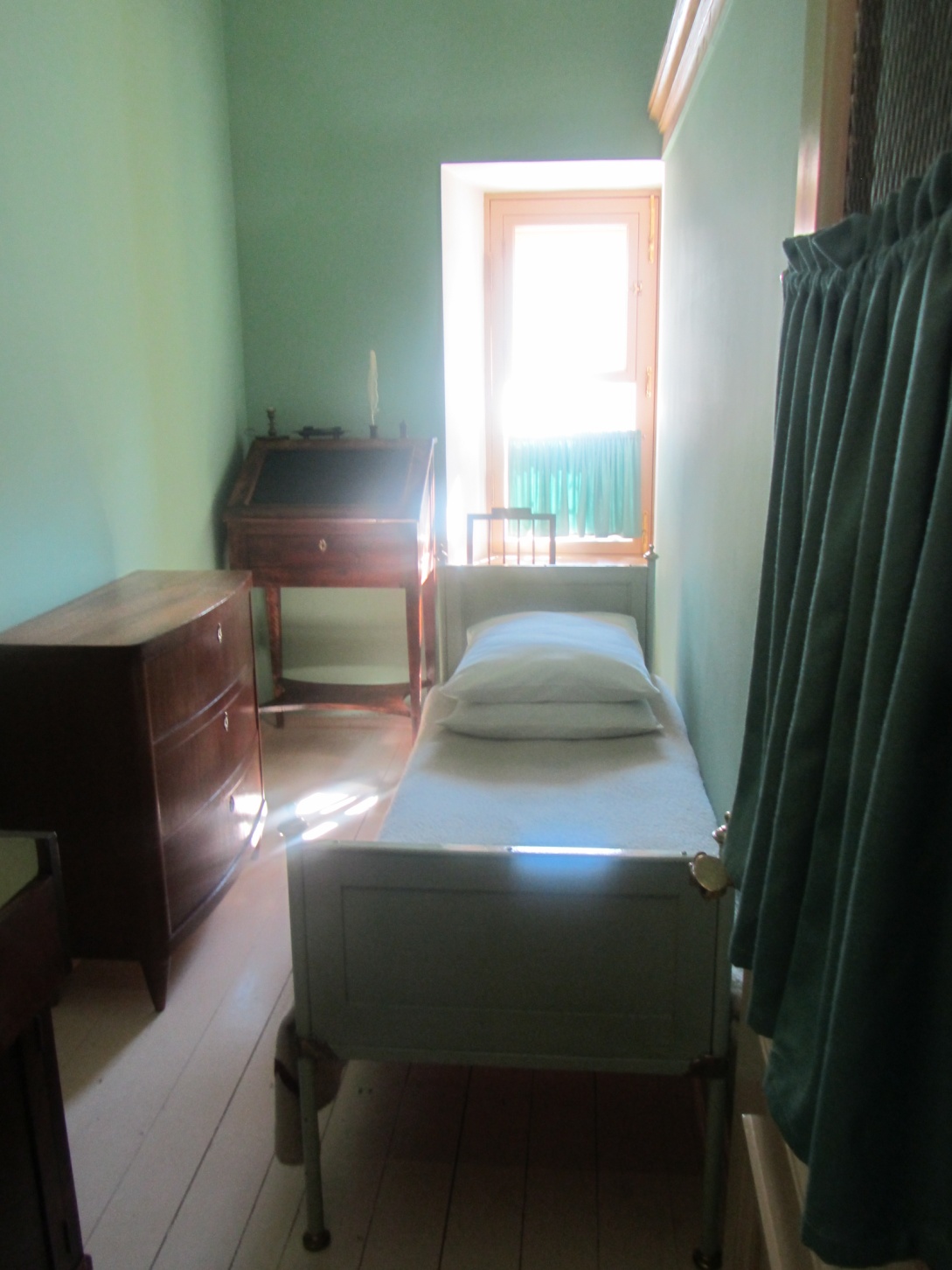 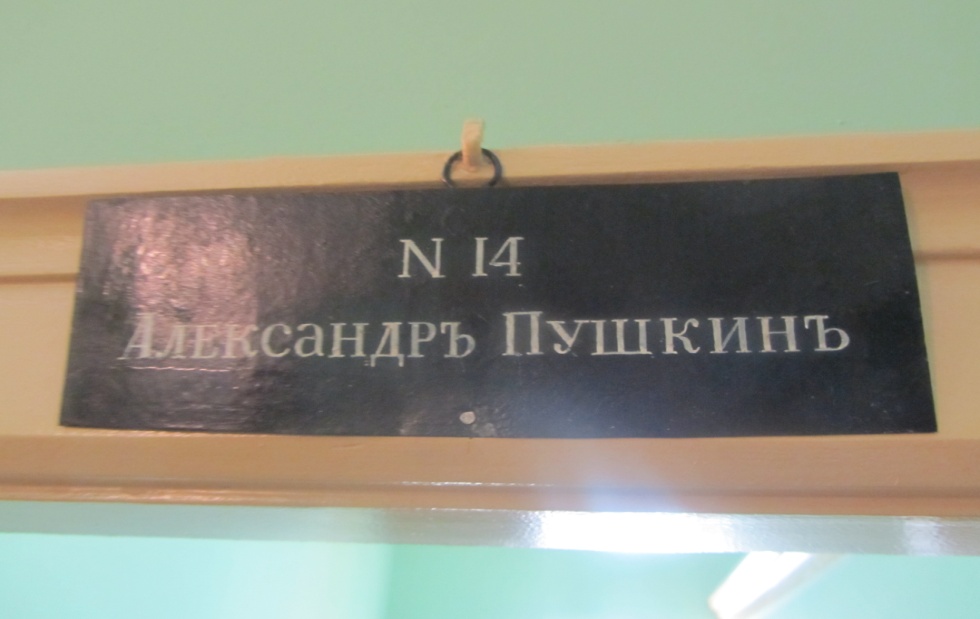 Внутреннее управление  лицея
Первым директором был статский советник               В. Ф. Малиновский, выпускник Московского университета. Директор был обязан постоянно проживать в здании Лицея и  находиться в курсе всех важных дел.  
 
 В августе 1811 году из 38 претендентов были отобраны 30 юношей, составивших первый курс. 
 
 
Учебно-воспитательный процесс в Царскосельском лицее  организовывали: 
директор, семь профессоров,  два адъюнкта,  один священник — преподаватель закона Божьего,  шесть учителей изящных искусств и гимнастических упражнений,  три надзирателя и три гувернера.
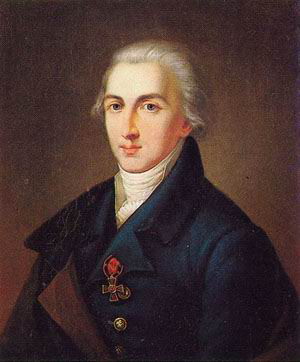 Система обучения в лицее
Ежедневное расписание лицеистов     
         
 6.00 – подъем, сборы, молитва; 
7.00 –9.00–уроки; 
9.00 –10.00–чай, прогулка; 
10.00 –12.00–уроки; 
12.00 –13.00–прогулка; 
13.00 –обед; 
14.00 –15.00–чистописание или рисование; 
15.00 –17.00–уроки; 
17.00 – чай; 
      До 18-прогулка; 
18.00 – 20.30 – повторение уроков и 
вспомогательные классы (по средам и субботам – 
танцы или фехтование); 
каждую  субботу- баня; 
20.30 –ужин; 
до 22.00 –рекреация; 
22.00  – молитва и сон.
Например, в 1812 году лицеисты в 
неделю занимались: 
 
  10 часов французским языком, 
  6 часов латинским,  
 10 часов немецким, 
  3 часа русским,  
 4 часа математикой,  
 3 часа географией,  
 3 часа историей,  
 3 часа чистописанием, 
 2 часа рисованием.  
 
Обучение было рассчитано на 6 лет  и 
состояло из двух курсов по 3 года в каждом.
Форма лицеистов
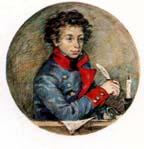 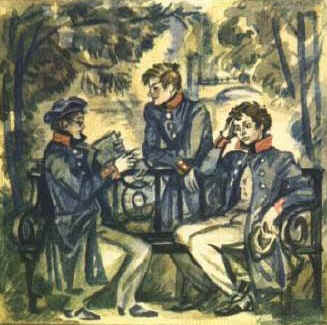 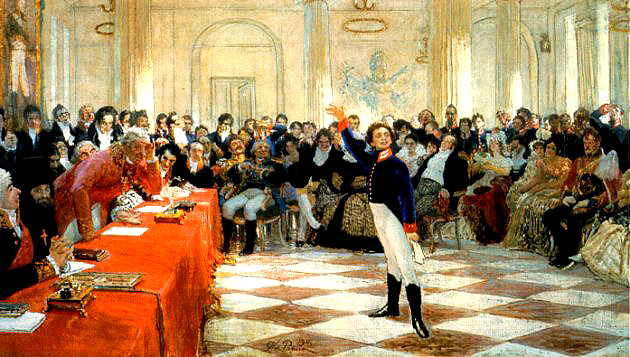 Меры наказания в лицее
В Лицее строго-настрого запрещались телесные наказания, но сохранялись другие виды взысканий: 
 
▫ Отделение в классе за особенный стол 
▫ Имена ленивых выставляются в классе на черной доске белыми буквами 
▫ Лишение общего стола. Воспитанник сажается на хлеб и воду
▫ Уединенное заключение, в течение которого провинившегося посещает директор, который делает ему увещания
Меры поощрения в лицее
▫ Имена отличников изображаются на белой доске золотыми 
буквами и выставляются в классе 
 
▫ Даются отличившимся ученикам книги с надписью 
директора и профессора той науки, в коей показывали 
отличные успехи  
 
▫ При испытаниях определяются отличившимся золотые и 
серебряные медали
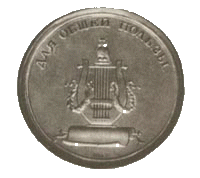 Воспитанники Царскосельского лицея
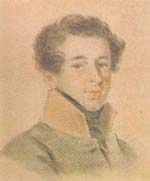 Александр Горчаков (1798-1841)- 
дипломат, впоследствии министр 
иностранных дел
Воспитанники Царскосельского лицея
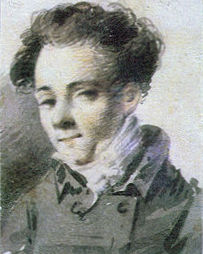 Антон Антонович Дельвиг 
(1798  - 1831)– русский поэт
Воспитанники Царскосельского лицея
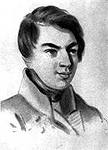 Михаил Яковлев 
(1798 -1868) 
русский композитор, певец и 
государственный деятель
Воспитанники Царскосельского лицея
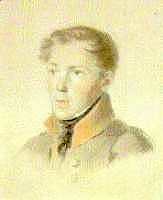 Федор Матюшкин
(1799-1872) - 
адмирал
Воспитанники Царскосельского лицея
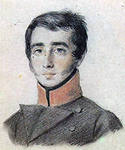 Вильгельм Кюхельбекер  
(1797-1846)-   
русский 
писатель, декабрист
Воспитанники Царскосельского лицея
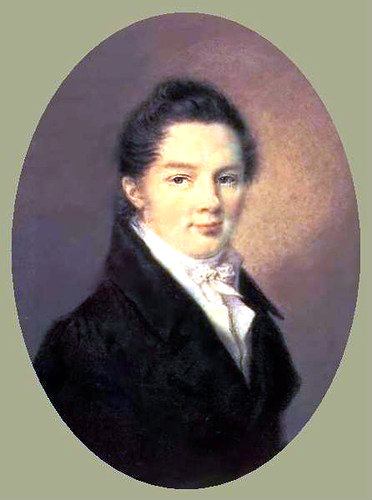 Иван Пущин  
(1798 — 1859) 
русский поэт, мемуарист, 
декабрист
Воспитанники Царскосельского лицея
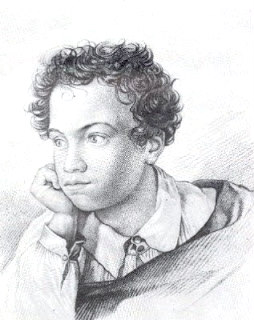 Александр Сергеевич Пушкин 
(1799 - 1837) -
русский поэт и писатель
Герб и девиз Царскосельского Лицея
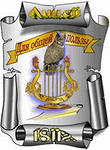 «Для общей пользы» – 
девиз Царскосельского лицея
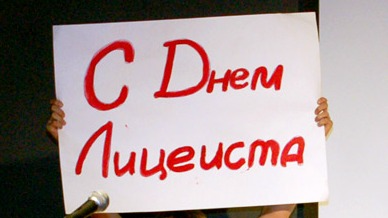